Функциональная грамотность: 
как стать гуру естественных наук в начальной школе
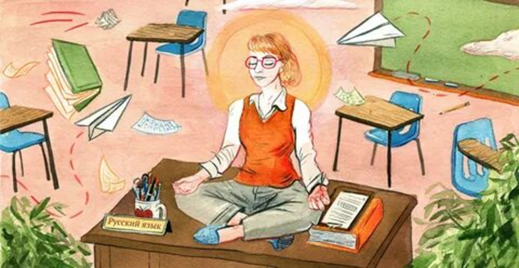 Природа – это самая лучшая из книг, написанная на особом языке.
         Этот язык надо изучать…
                                 Н. Гарин-Михайловский
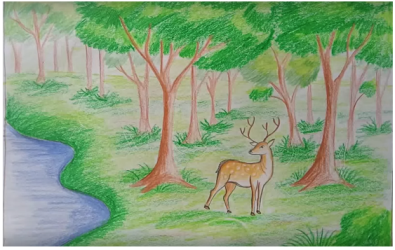 «Тайны лесного следствия»


Цель: формирование бережного отношения учеников к природе.
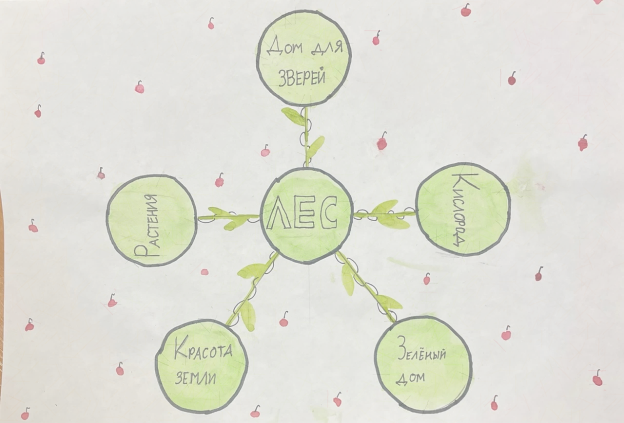 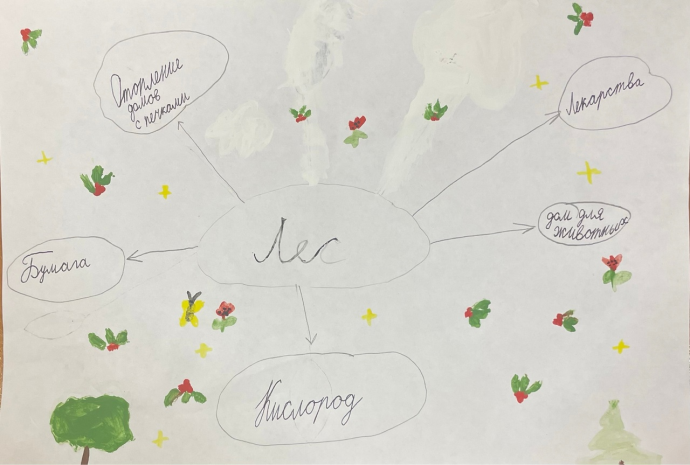 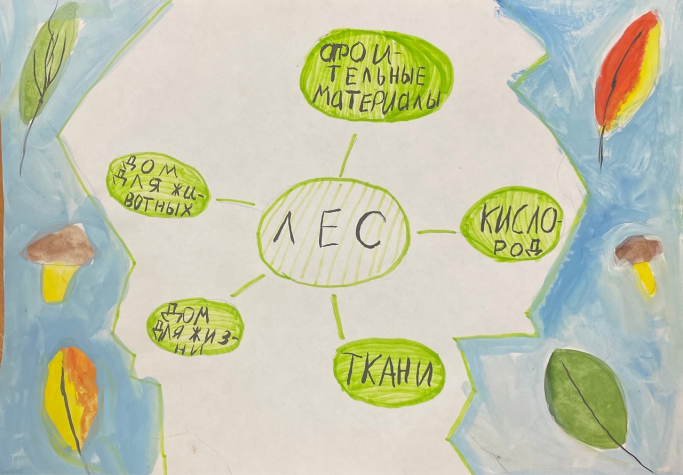 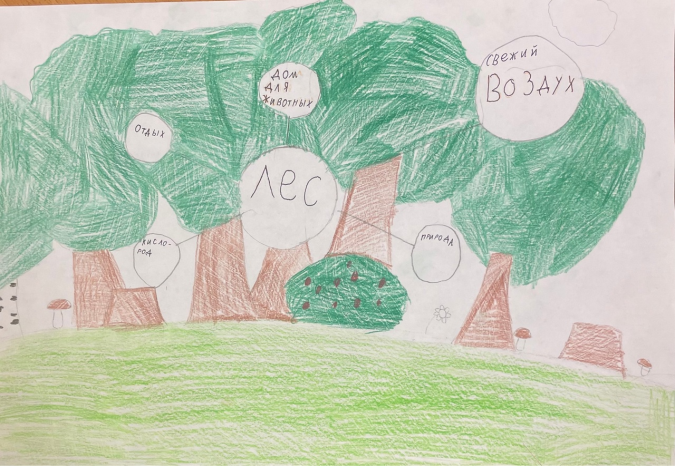 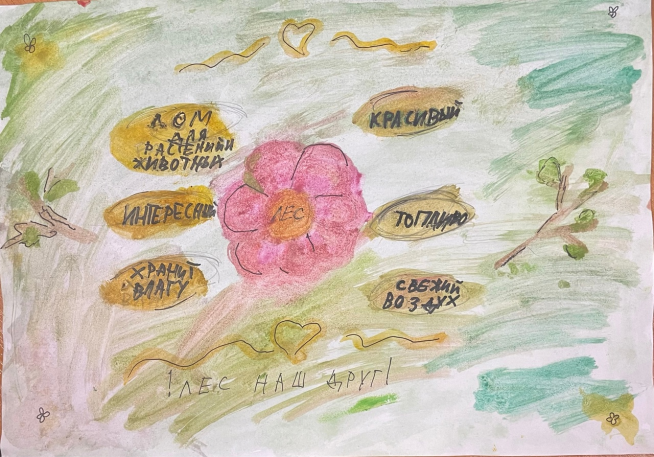 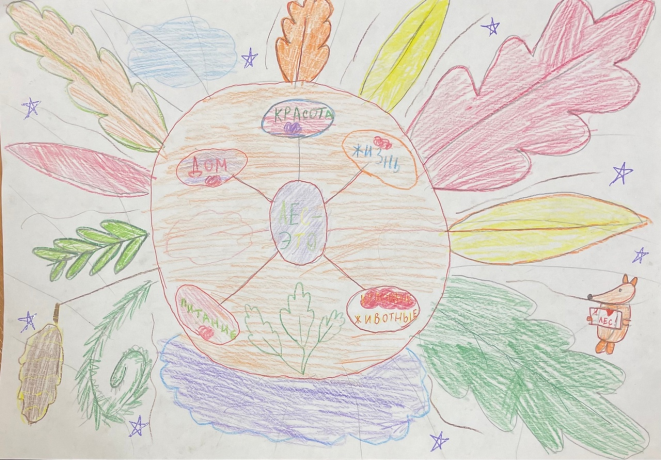 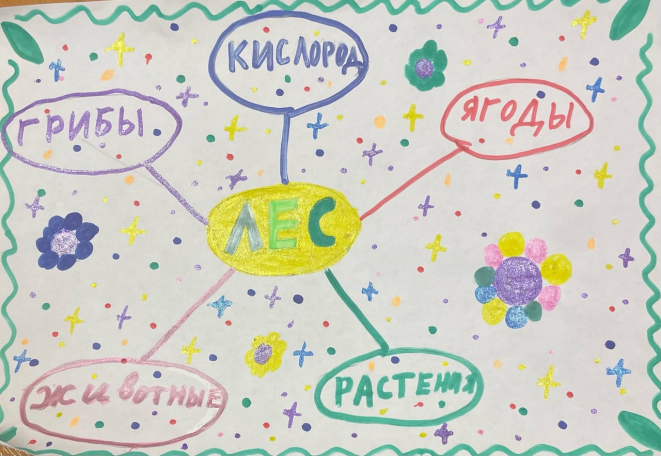 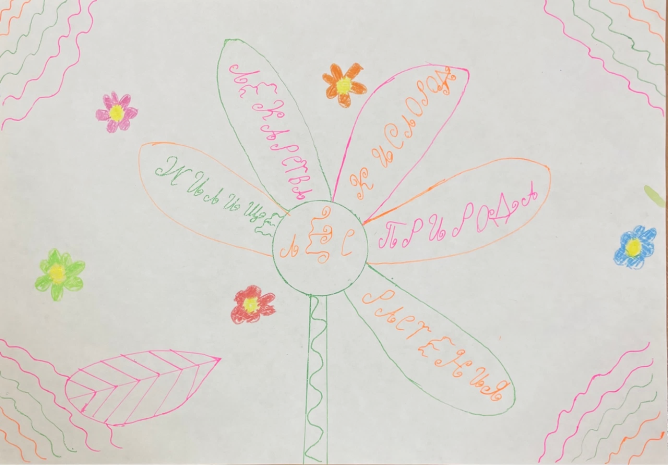 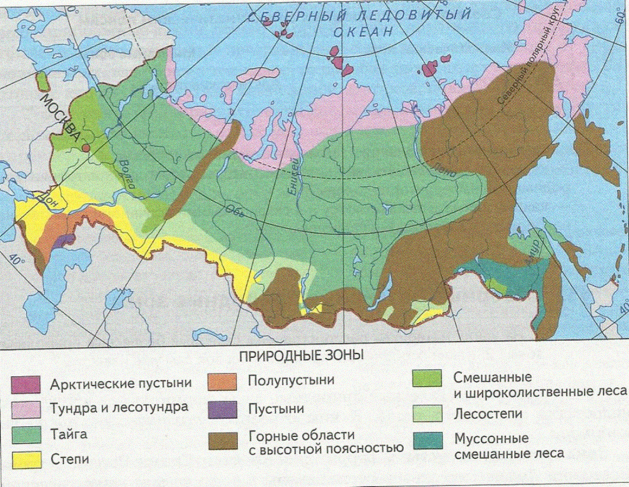 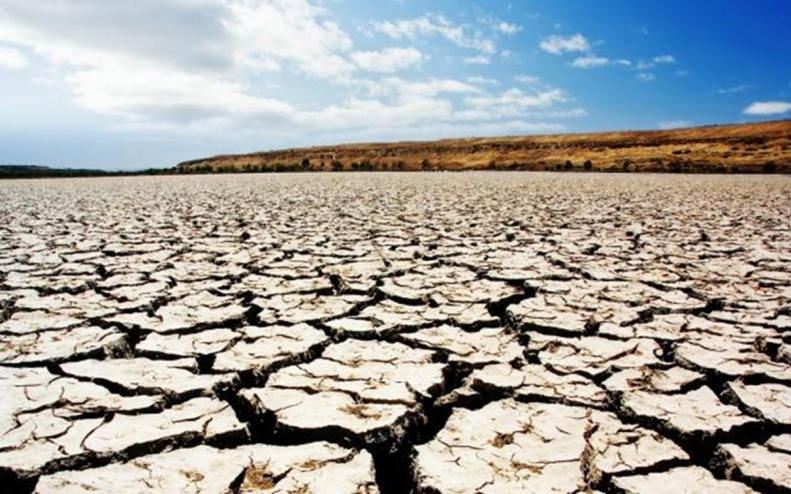 Задача: определить причину уничтожения леса и возможные последствия.
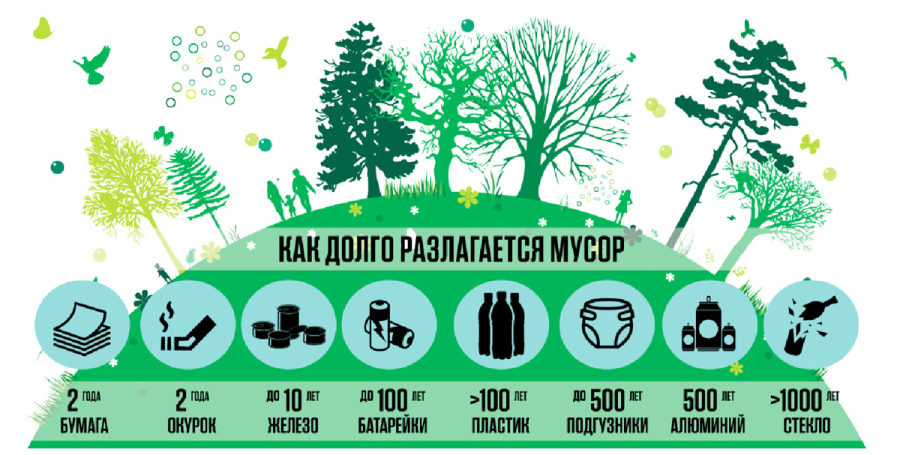 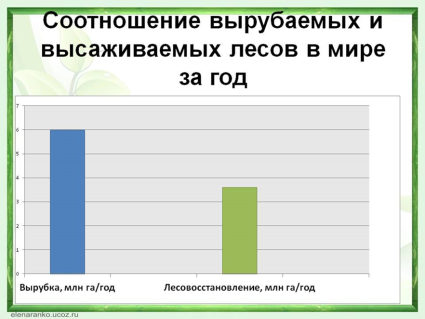 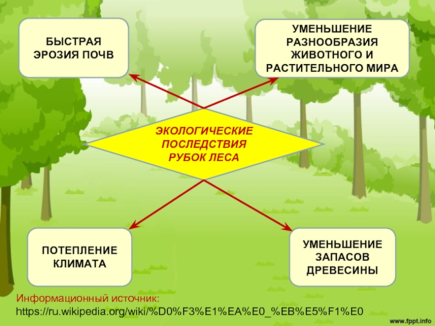 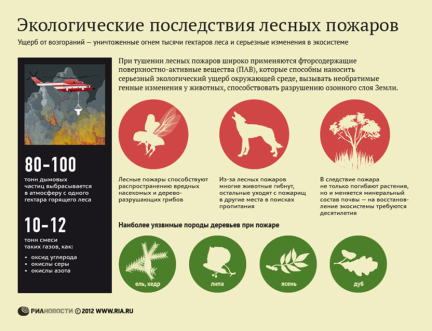 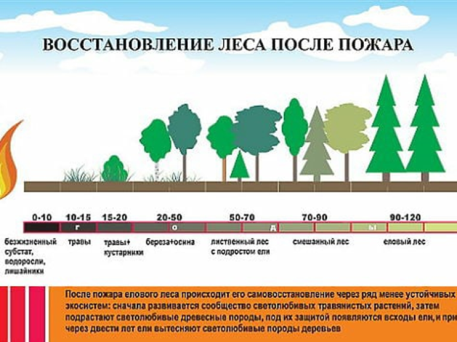 Основные причины:
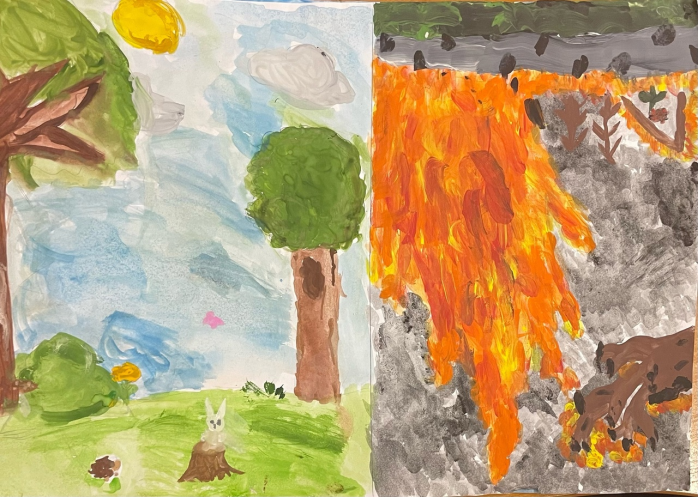 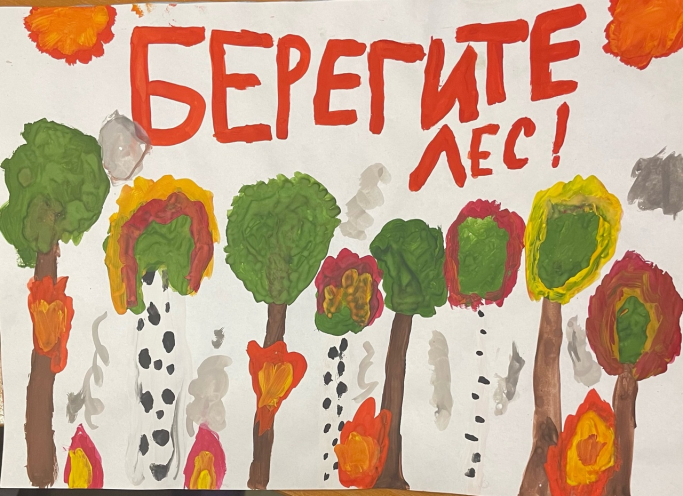 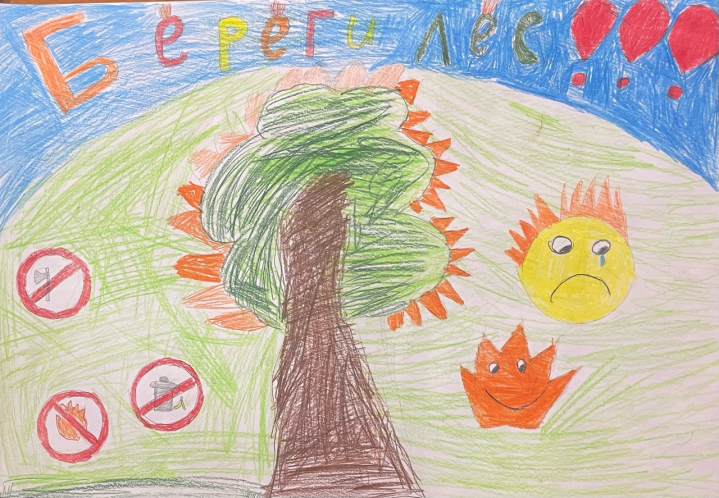 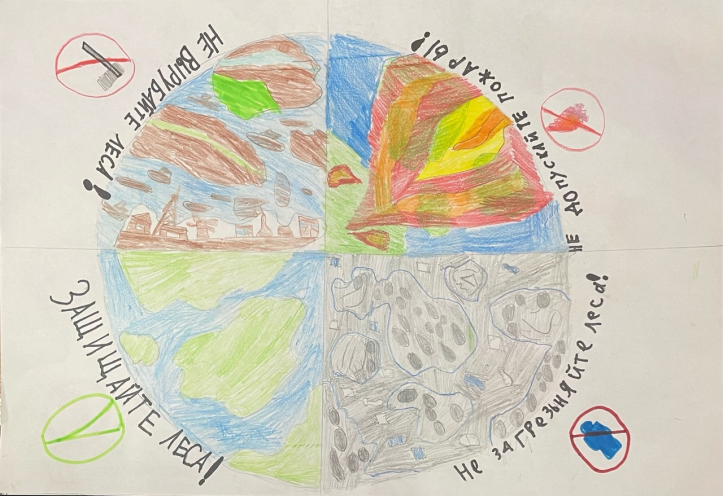 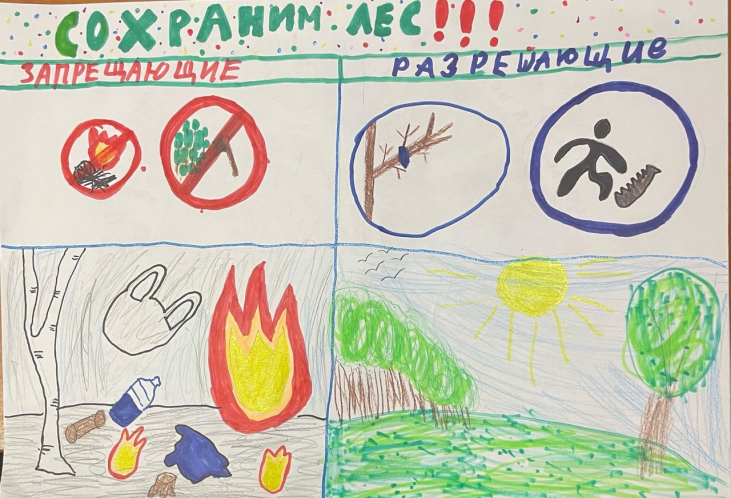 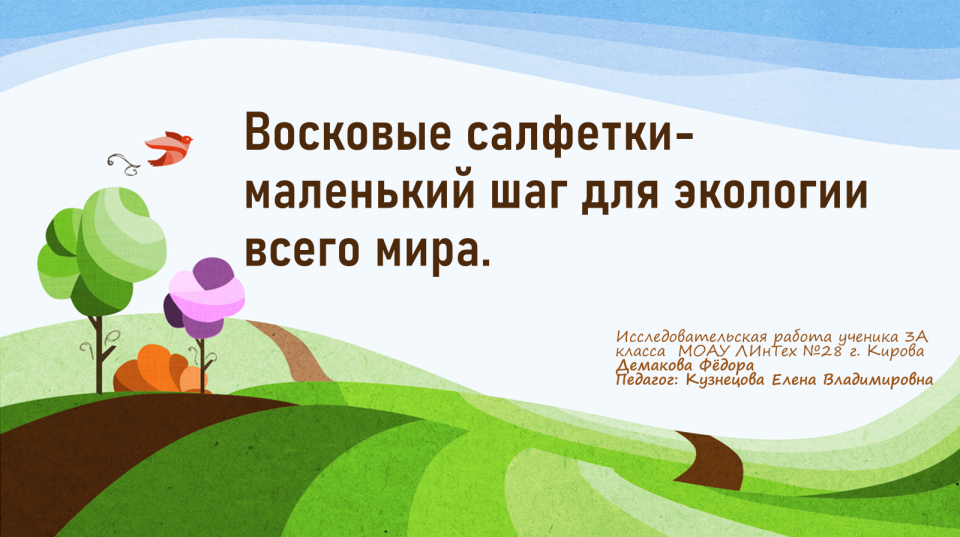 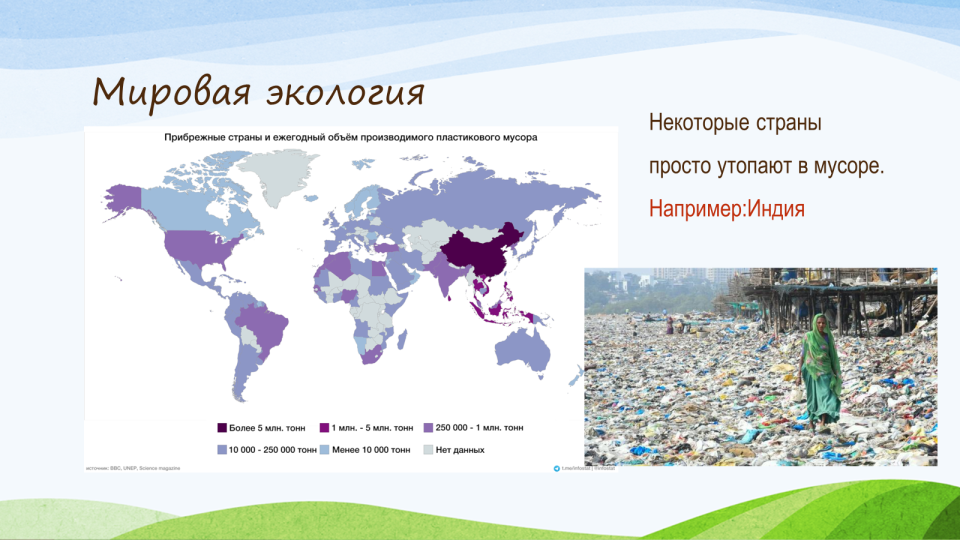 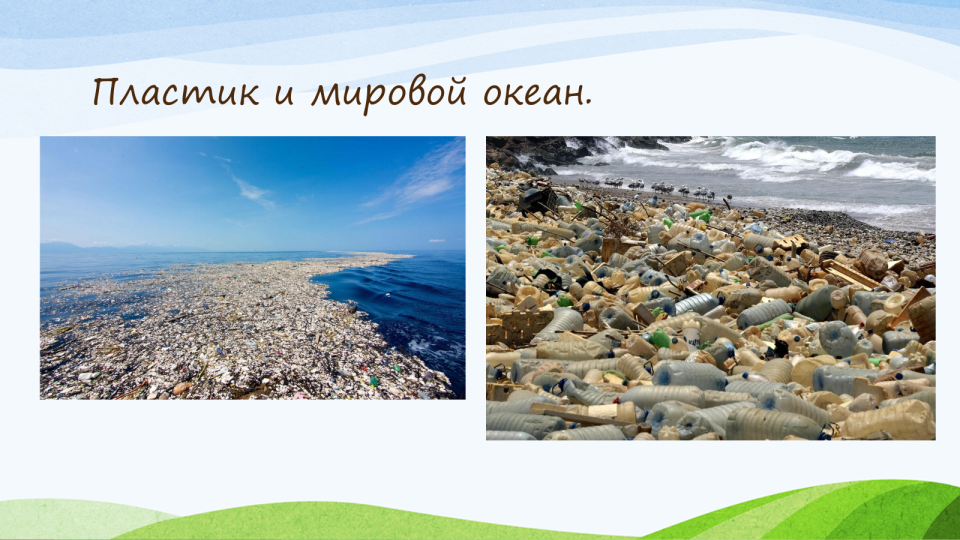 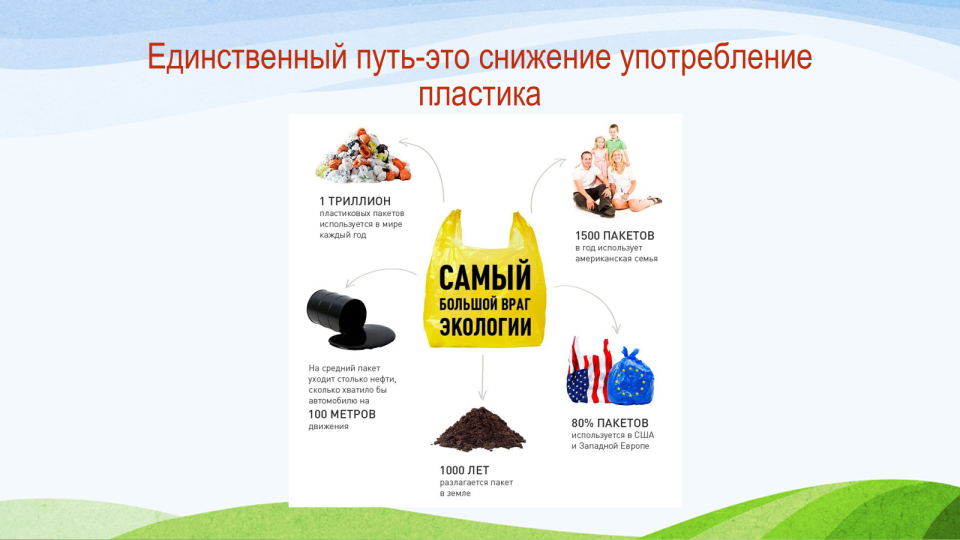 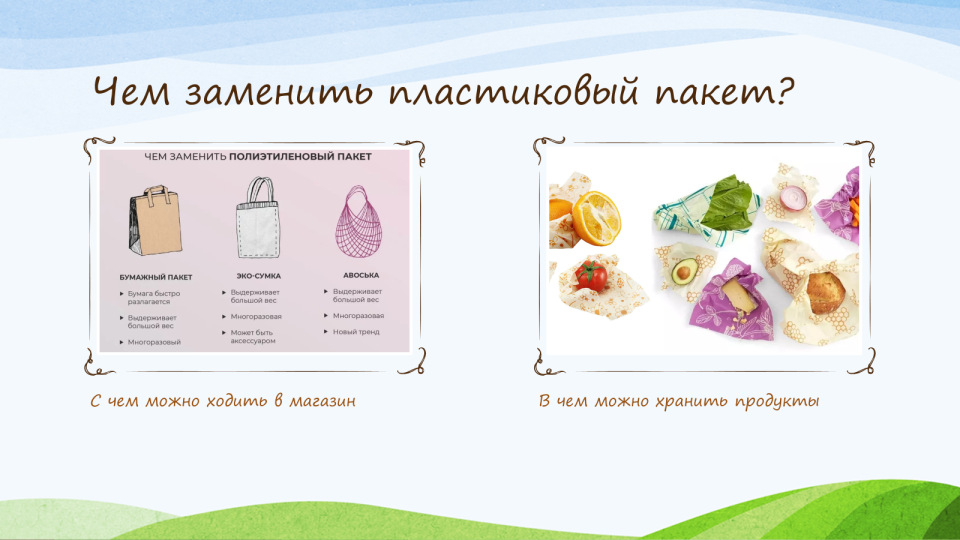 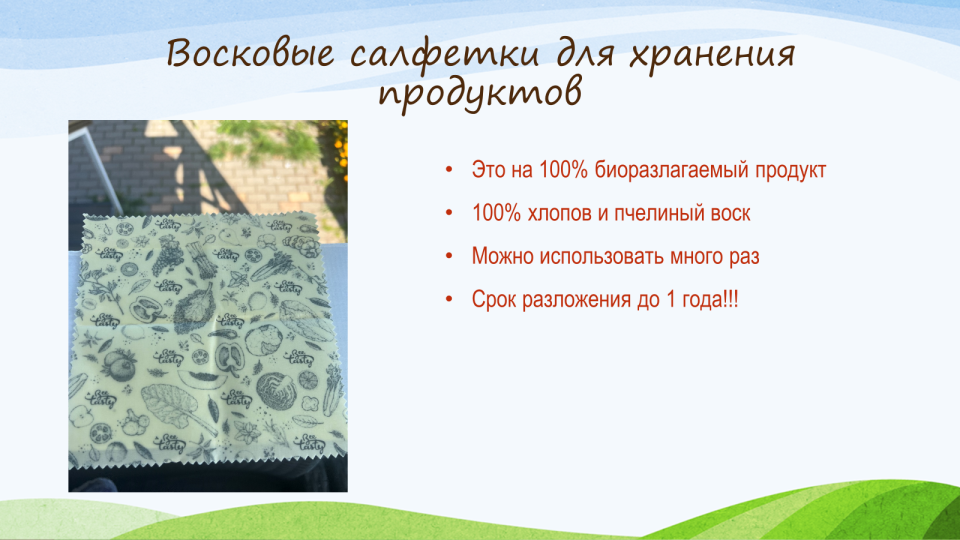 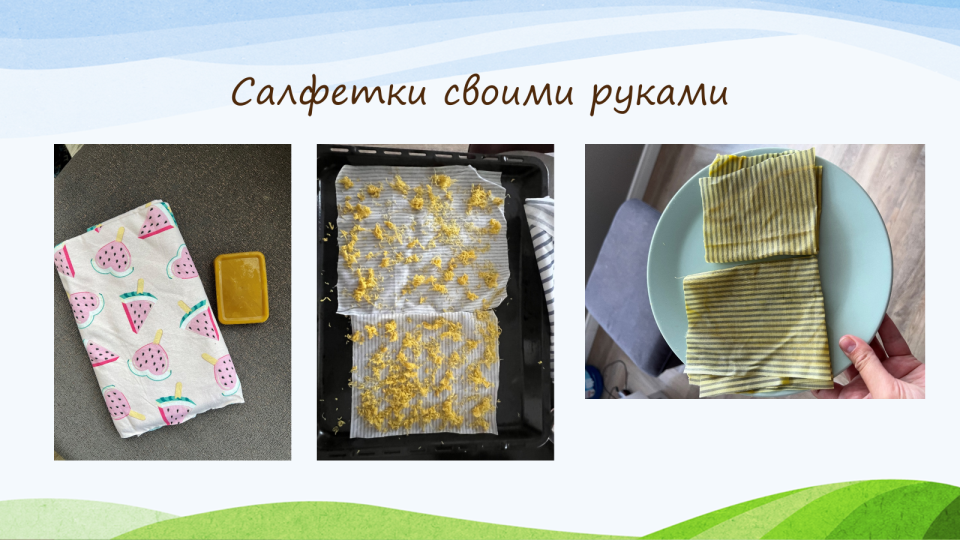 Чем заменить пластиковый пакет?
Пластиковый пакет 2 месяца  в земле
НЕТ ПРИЗНАКОВ РАЗЛОЖЕНИЯ
Восковая салфетка 2 месяца в земле
ЕСТЬ ПРИЗНАКИ РАЗЛОЖЕНИЯ
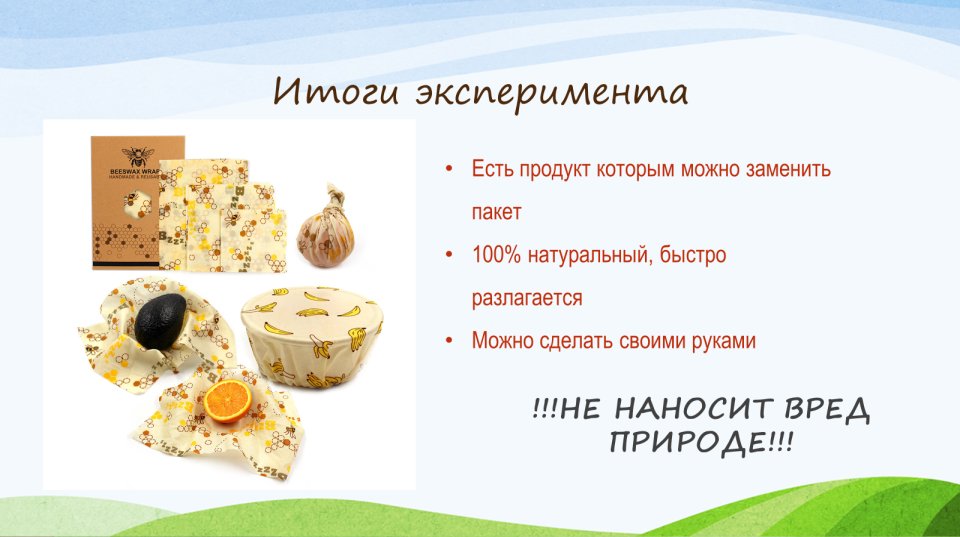 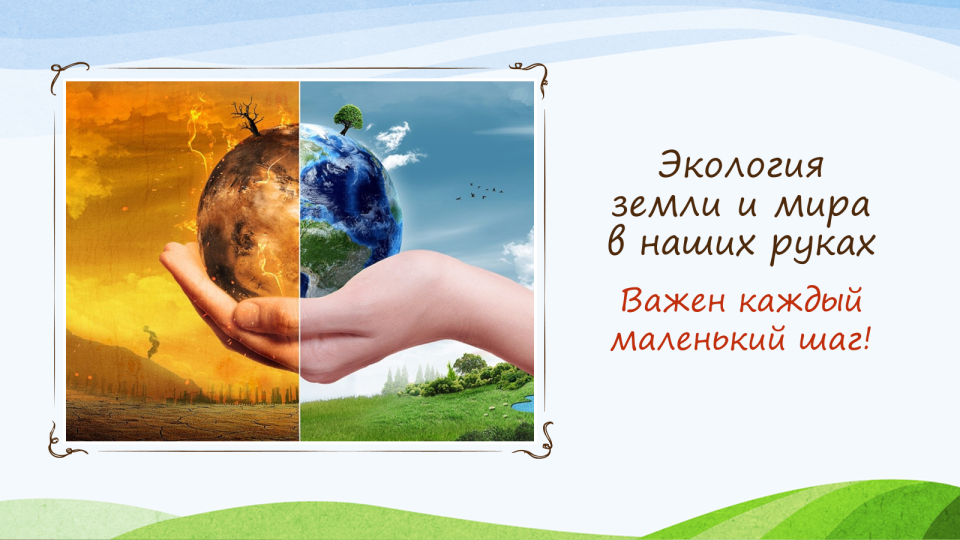 Спасибо за внимание!
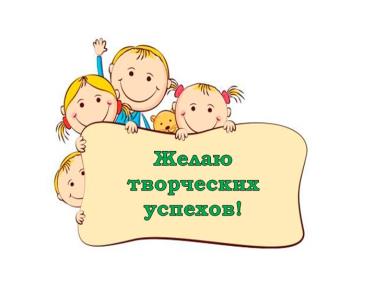